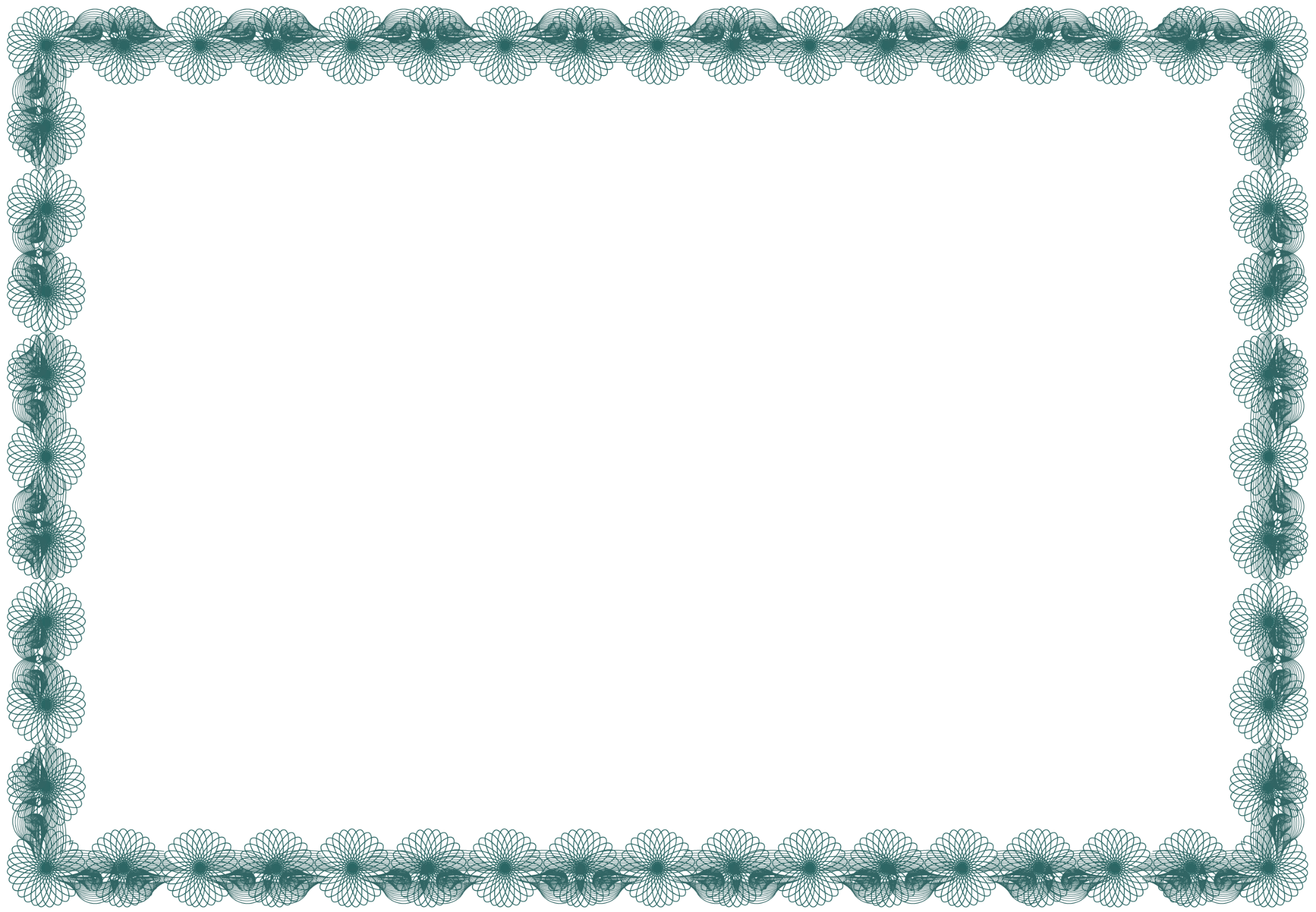 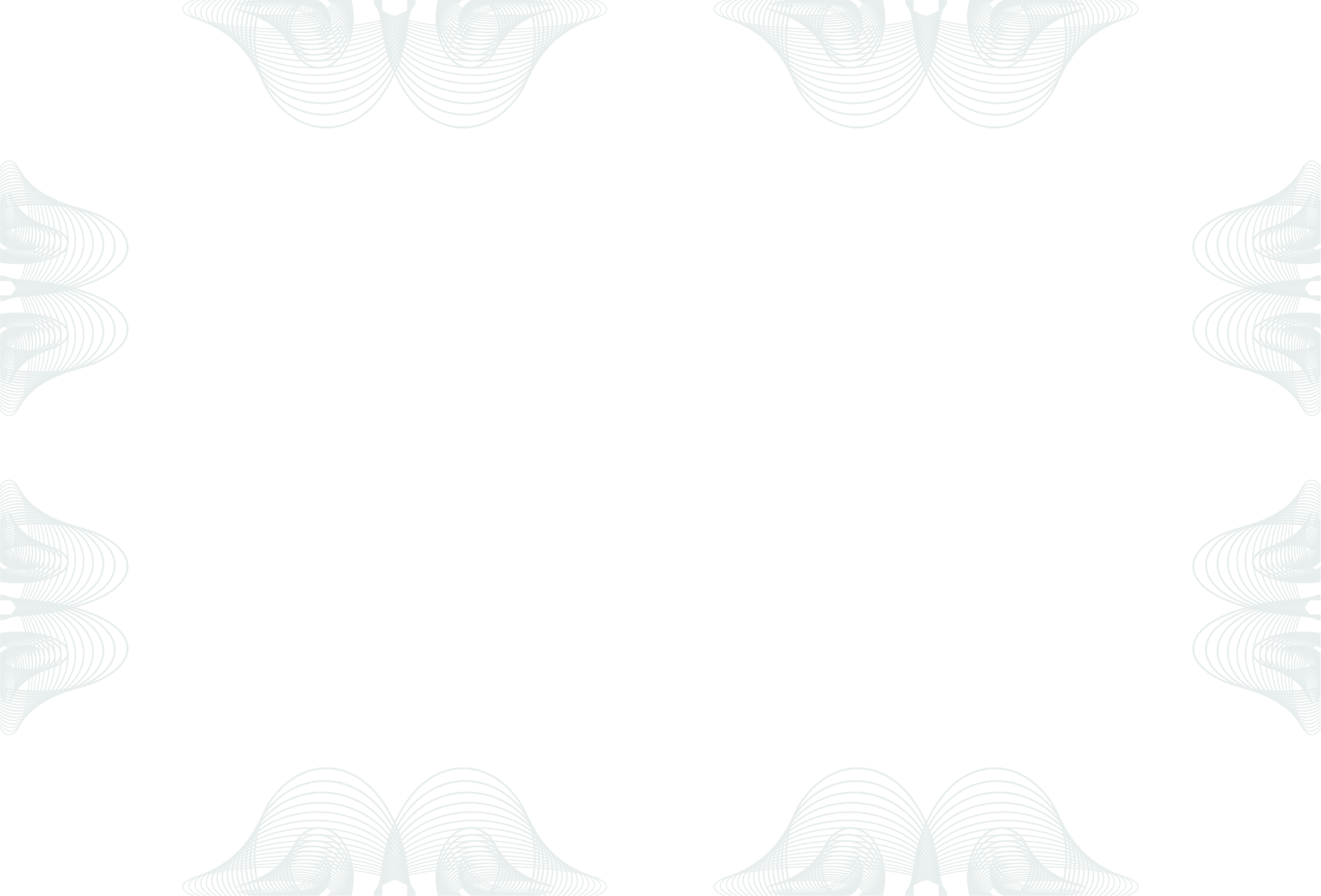 Stock Certificate
THIS IS TO CERTIFY THAT
Name Here
IS THE OWNER OF 100 SHARES OF STOCK
OF NAME COMPANY
ON THIS THE 15TH DAY OF JULY, IN THE YEAR 2025.
SIGNATURE
SIGNATURE